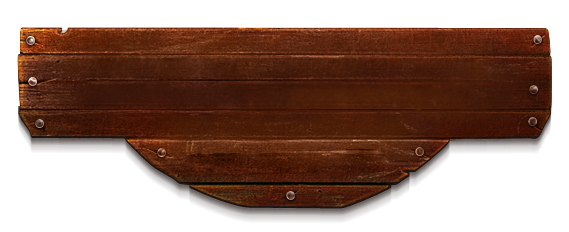 الوحدة السابعة
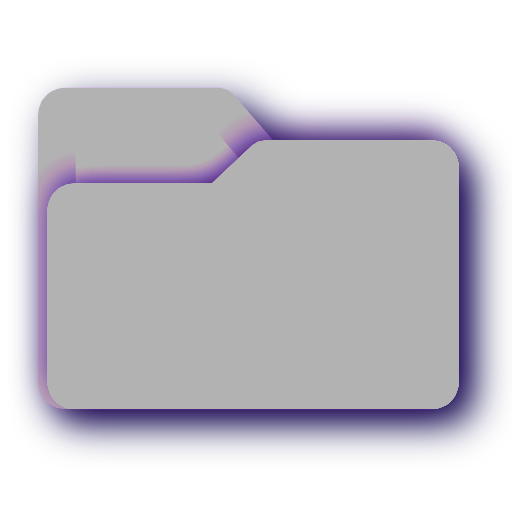 تعزيز الصحة النفسية
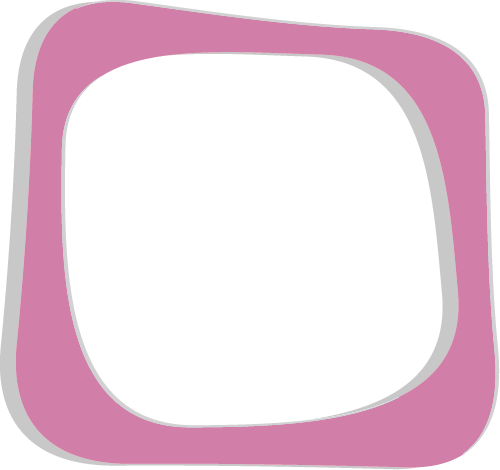 الدرس الثاني
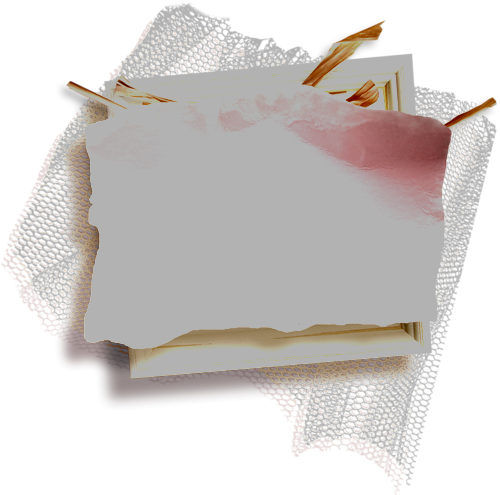 7-2
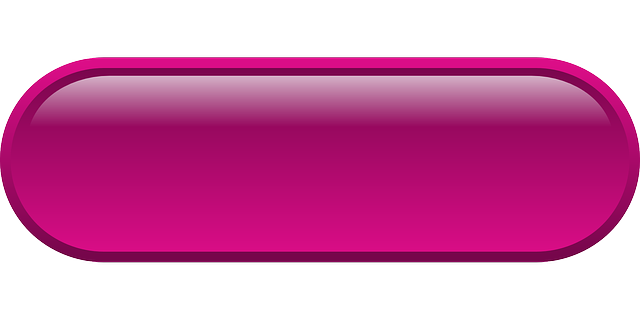 الاضطرابات النفسية
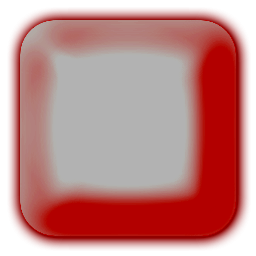 ماذا سنتعلم
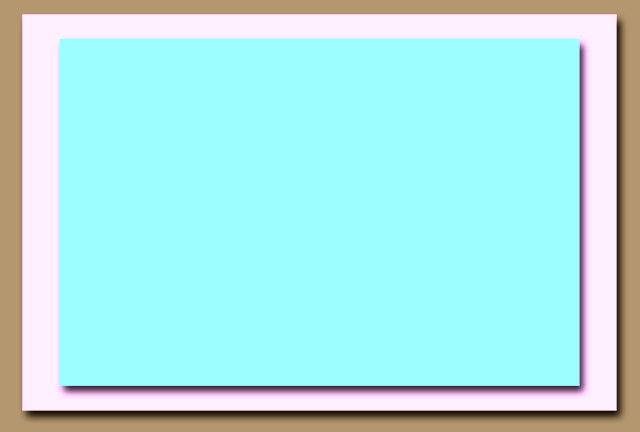 ماهية الاضطراب النفسي.
 أنواع الاضطرابات النفسية الشائعة.
 أنواع الشخصيات المضطربة.
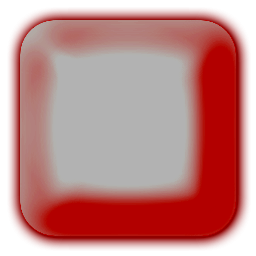 ماذا سنتعلم
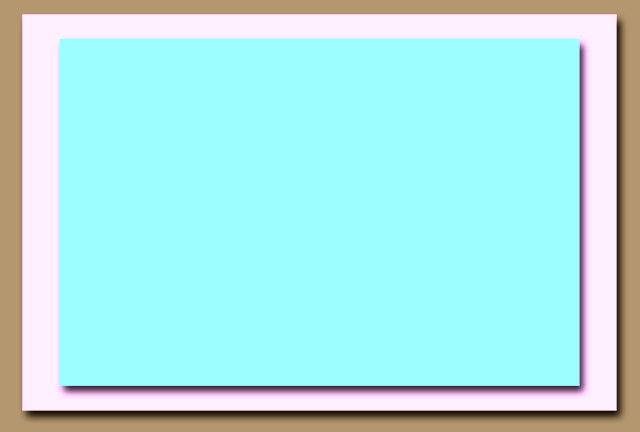 خطوات التعامل مع المشكلات النفسية والسلوكية.
 الطرق العملية الوقائية والعلاجية لمواجهة الضغوط الحياتية.
 أساليب التكيف مع الأزمات والأمراض المزمنة.
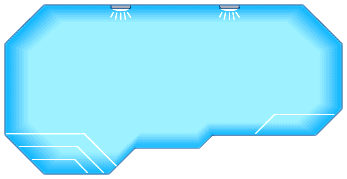 نشاط 7-3
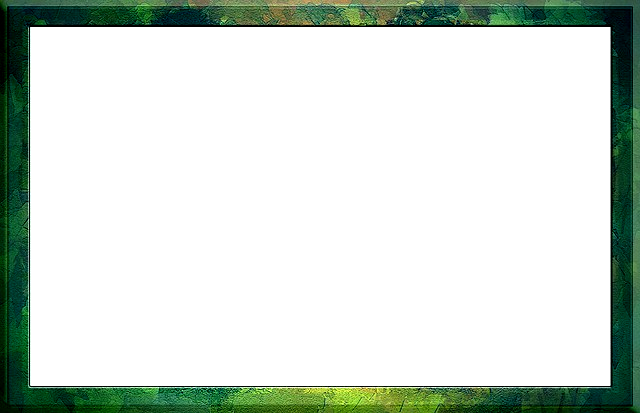 تأمل الحديث النبوي التالي:
عن أنس بن مالك قال: كان النبي صلى الله عليه وسلم يقول: (اللَّهُمَّ إِنِّي أَعُوذُ بِكَ مِنَ الْهَمِّ وَالْحَزَنِ، وَالْعَجْزِ وَالْكَسَلِ، وَالْبُخْلِ وَالْجُبْنِ، وَضَلَعِ الدَّيْنِ، وَغَلَبَةِ الرِّجَالِ) رواه البخاري
لماذا استعاذ المصطفى صلى الله عليه وسلم من هذه الصفات؟
واستنتج ما هو متعلق بالاضطرابات النفسية.
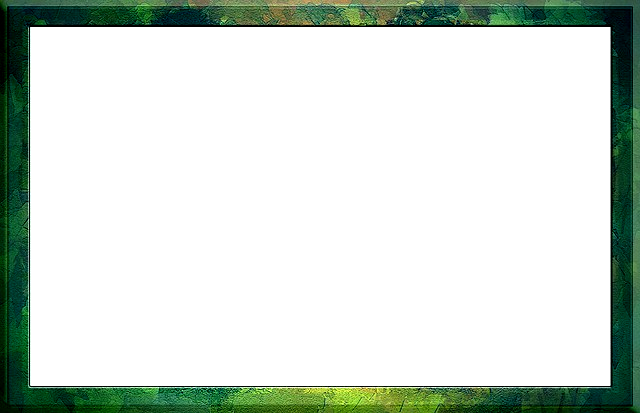 استعاذ النبي صلى الله عليه وسلم من هذه الأمور، لأنها منغصات للحياة، من جميع الوجوه، في النفس، والجسد، والعقل، والقلب.
قوله: (اللَّهم إني أعوذ بك من الهم والحزن): استعاذ منهما لما فيهما من شدة الضرر على البدن، وإذابة قواه، وتشويش الفكر والعقل، والانشغال بهما يفوِّتان على العبد الكثير من الخير، وانشغال الفؤاد والنفس عن الطاعات والواجبات، هذا إن كان الهمّ والحزن في أمور الدنيا، أما همّ الآخرة، فهو محمود؛ لأنه يزيد في الطاعة، ويبعث النفس على الجدّ، والعمل، والمراقبة
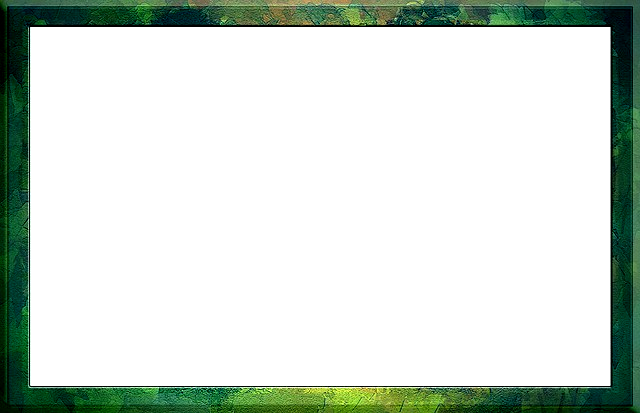 قال النبي صلى الله عليه وسلم: (مَنْ جَعَلَ الْهُمُومَ هَمًّا وَاحِدًا: هَمَّ الْمَعَادِ، كَفَاهُ اللَّهُ هَمَّ دُنْيَاهُ، وَمَنْ تَشَعَّبَتْ بِهِ الْهُمُومُ في أَحْوَالِ الدُّنْيَا، لَمْ يُبَالِ اللَّهُ فِي أَيِّ أَوْدِيَتِهِ هَلَكَ). وقال النبي صلى الله عليه وسلم: (مَنْ كَانَتْ الْآخِرَةُ هَمَّهُ جَعَلَ اللَّهُ غِنَاهُ فِي قَلْبِهِ وَجَمَعَ لَهُ شَمْلَهُ، وَأَتَتْهُ الدُّنْيَا وَهِيَ رَاغِمَةٌ، وَمَنْ كَانَتْ الدُّنْيَا هَمَّهُ جَعَلَ اللَّهُ فَقْرَهُ بَيْنَ عَيْنَيْهِ، وَفَرَّقَ عَلَيْهِ شَمْلَهُ، وَلَمْ يَأْتِهِ مِنْ الدُّنْيَا إِلَّا مَا قُدِّرَ لَهُ).
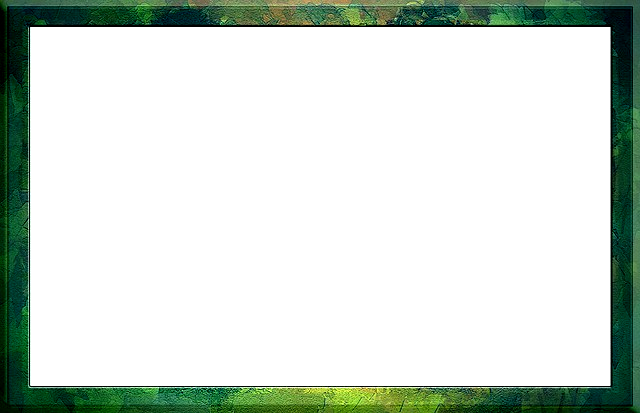 قوله: (وضلَعَ الدين): أي شدّته وثقله، حتى يميل صاحبه عن الاستواء والاعتدال، فلهذا استعاذ منه  صلى الله عليه وسلم  لما فيه كذلك من شغل العبد عن القيام بالعبادة على الوجه الأكمل، والوقوع في المحذورات الشرعية كما سبق، مثل: الإخلاف في الوعد، والوقوع في الكذب.
واستعاذ النبي صلى الله عليه وسلم: (من غلبة الرجال): وهو تسلّطهم، وظلمهم، وغلبتهم بغير الحق، يؤدي إلى وهن النفس، وضعفها، وإلى الذلة والهوان، فيفتر عن الطاعة والعبادة لما يوقع في النفس من الخور والأحزان، والأوهام، الذي قد يؤدّي إلى الحقد، والانتقام.
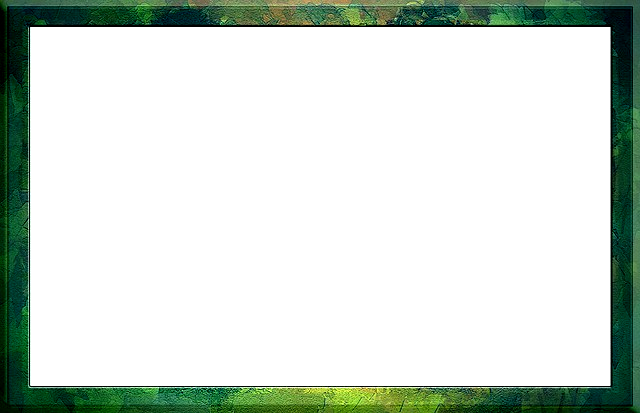 فينبغي لكل مؤمن أن يُعنى بهذا الدعاء الجليل، فنحن في أشدّ الحاجة إليه في زمننا هذا، وقد تكالبت علينا الهموم، والغموم والأعداء من كل مكان، فنسأل اللَّه السلامة في ديننا ودنيانا.
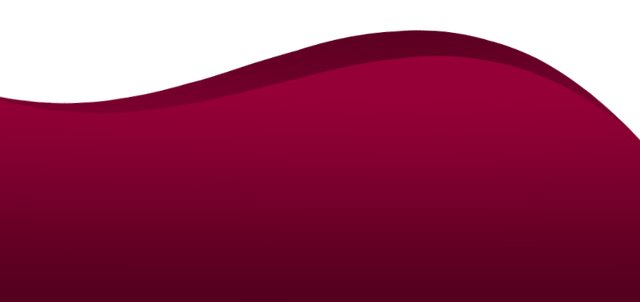 مفاهيم ومصطلحات؟
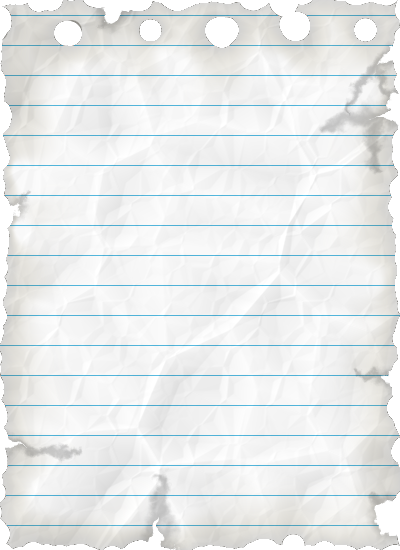 الاضطراب النفسي: هو مجموعة أعراض تتصف باضطرابات هامة في إدراك الفرد أو التنظيم أو الضبط الانفعالي أو في الجانب السلوكي وهذه الأعراض تعكس خللاً في العمليات النفسية أو البيولوجية أو النمائية. وتتصف الاضطرابات النفسية بالكرب والمعاناة في الجوانب الاجتماعية أو المهنية أو الأكاديمية أو الأنشطة الهامة.
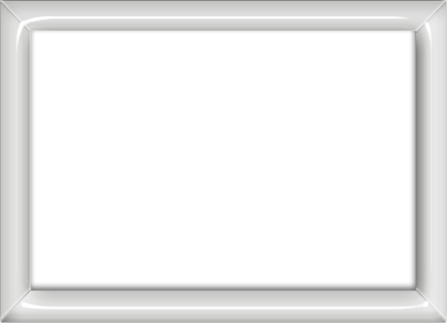 أولاً: ماهية الاضطراب النفسي
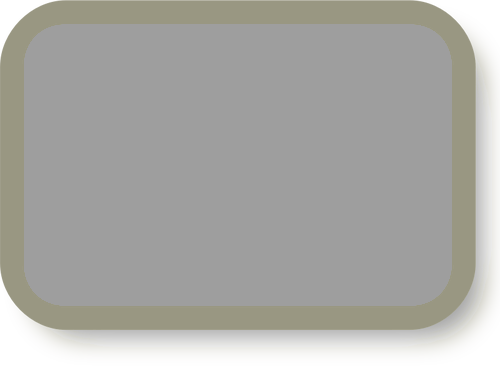 ويكون الإنسان مضطربا نفسيا إذا كانت الحالة التي يمر بها تؤثر على حياته سلبا وتشعره بالضيق والنكد وتتأثر علاقاته الاجتماعية والوظيفية بسبب ذلك عندها يحتاج الأمر التدخل العلاجي النفسي.
من يقوم بعملية تشخيص الاضطرابات النفسية؟
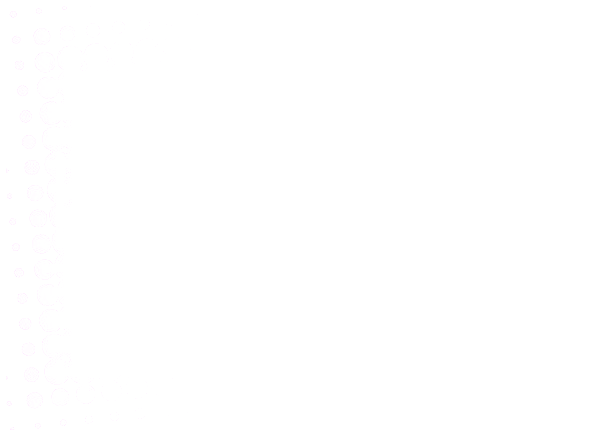 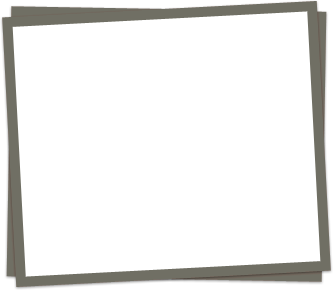 يقوم بتشخيص الاضطرابات النفسية المؤهلون من أهل الاختصاص من الأطباء النفسيين والأخصائيين النفسيين، ولا يمكن لغيرهم القيام بذلك.
وسنورد بعض الاضطرابات النفسية نظراً لأهمية معرفتها في الوقت الحاضر لتكوين ثقافة نفسية جيدة.
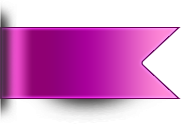 لاحظ
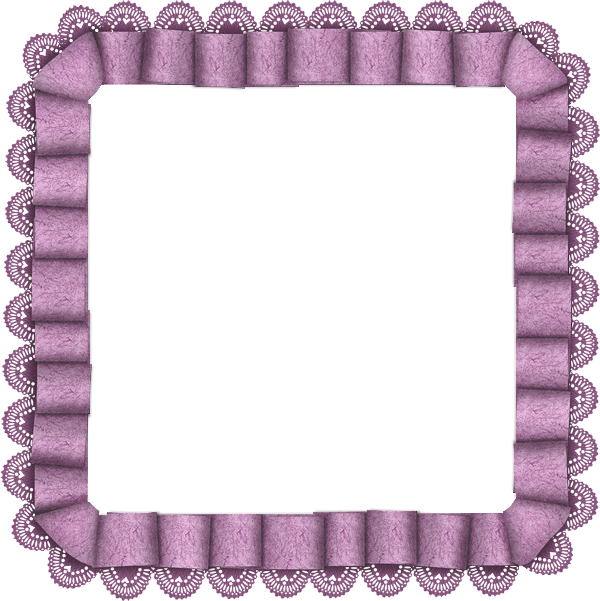 إن ظهور بعض أعراض الاضطرابات النفسية بشكل مؤقت على الفرد لا يعني بالضرورة إصابته بالاضطراب النفسي.
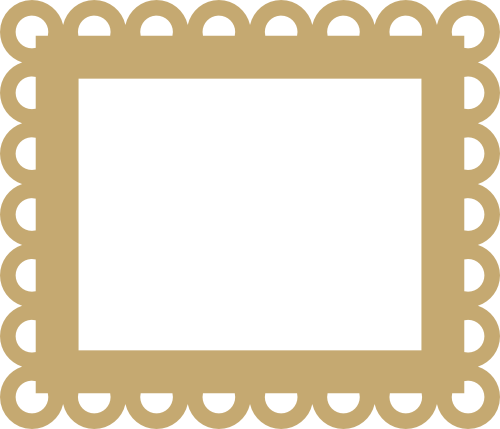 أنواع الاضطرابات النفسية
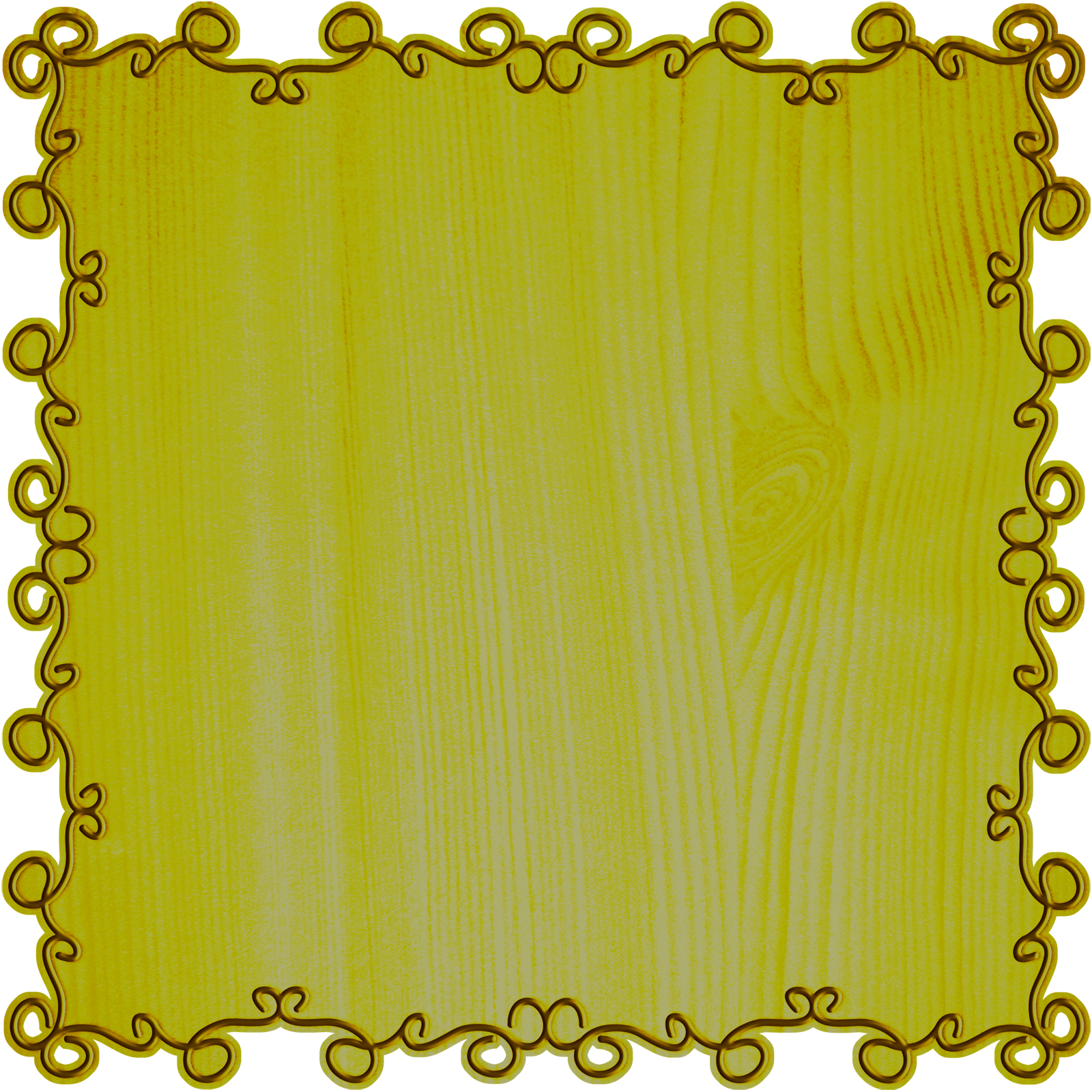 تتعدد الاضطرابات النفسية وسنناقش أبرزها على النحو التالي:
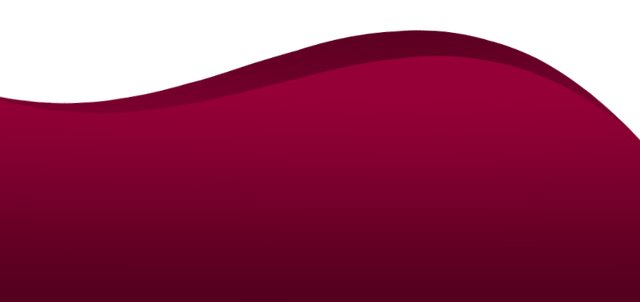 مفاهيم ومصطلحات؟
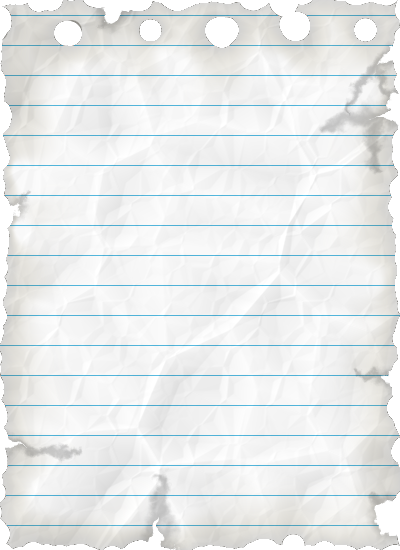 الوسواس القهري: هو تكرار سلوك معين أو تسلط أفكار محددة (طوال اليوم وكل يوم) بشكل مزعج ولا يستطيع التخلص منه بالرغم من محاولاته العديدة.
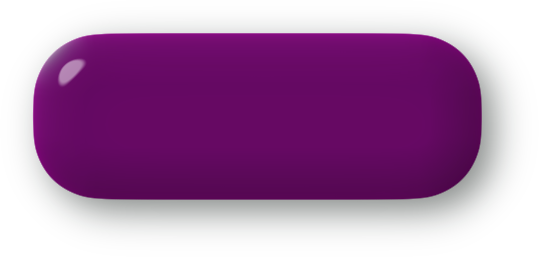 1- الوسواس القهري
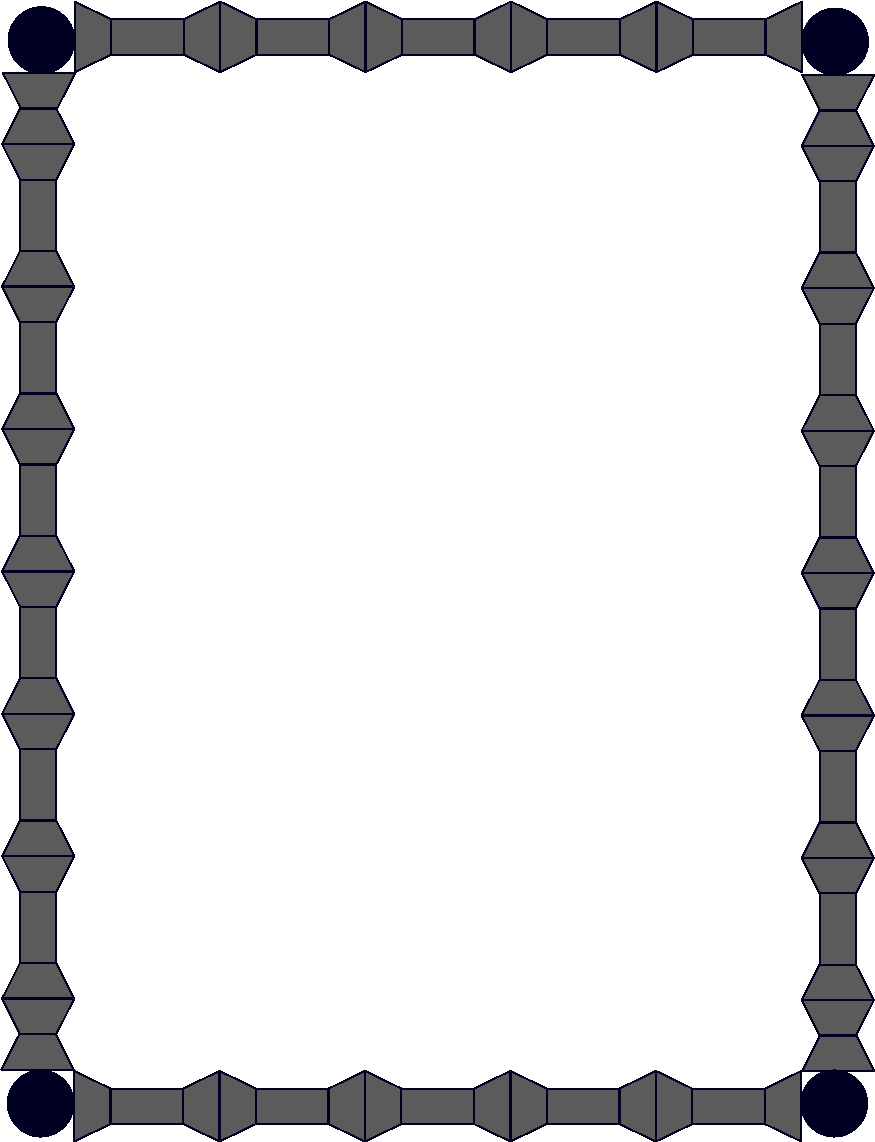 للوسواس القهري أشكال متعددة، وهذه بعض الأعراض والتصرفات الوسواسية:
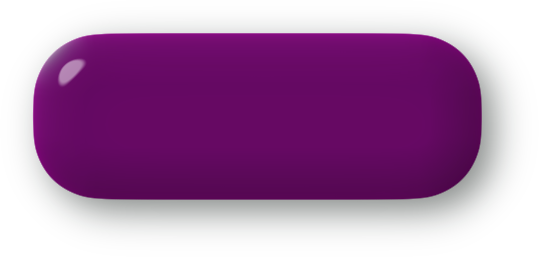 1- الوسواس القهري
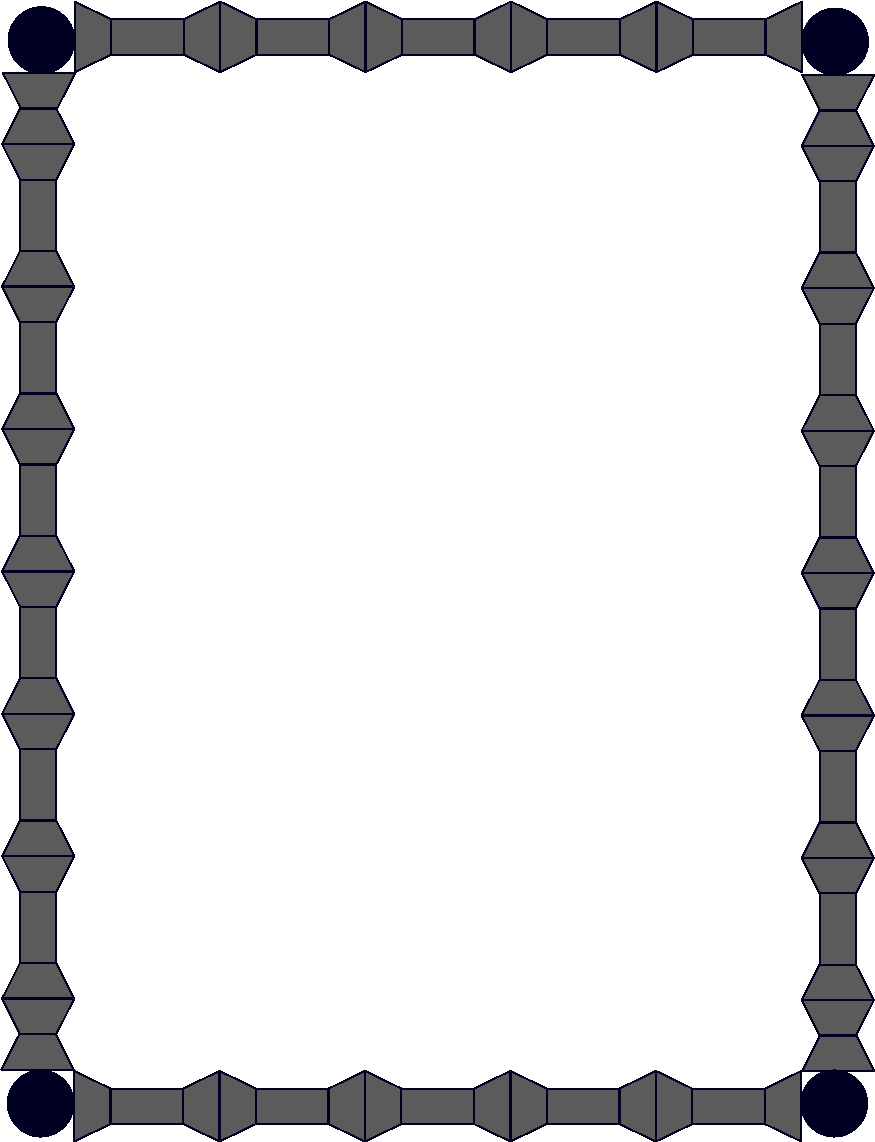 التأكد من الأشياء مرات ومرات مثل (التأكد من الوضوء والصلاة).
 القيام بعمليات الحساب بشكل مستمر (في السر) أو بشكل علني أثناء القيام بالأعمال الروتينية.
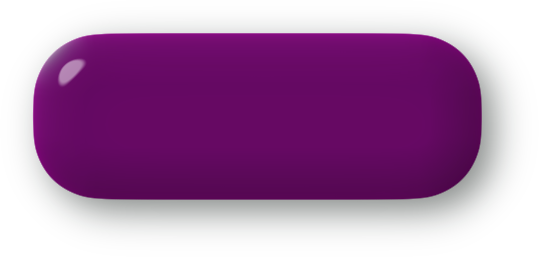 1- الوسواس القهري
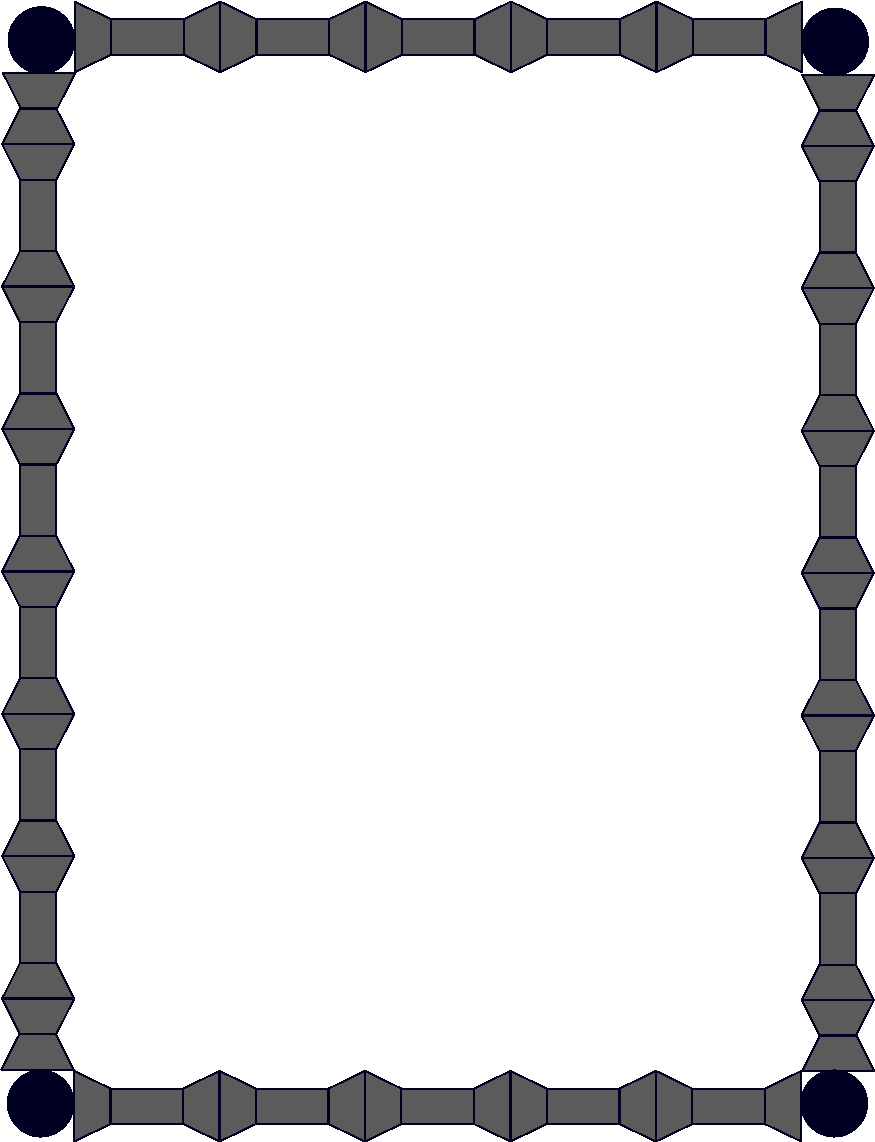 تكرار القيام بشيء ما عدداً معيناً من المرات، وأحد الأمثلة على ذلك قد يكون تكرار عدد مرات الاستحمام.
 ترتيب الأشياء بشكل غاية في التنظيم والدقة وبشكل مبالغ فيه.
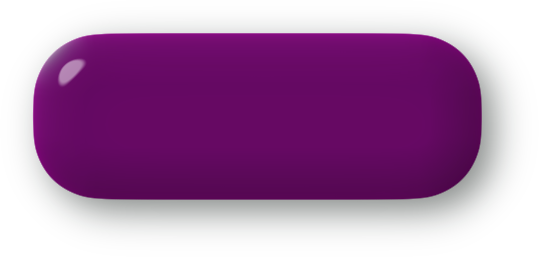 1- الوسواس القهري
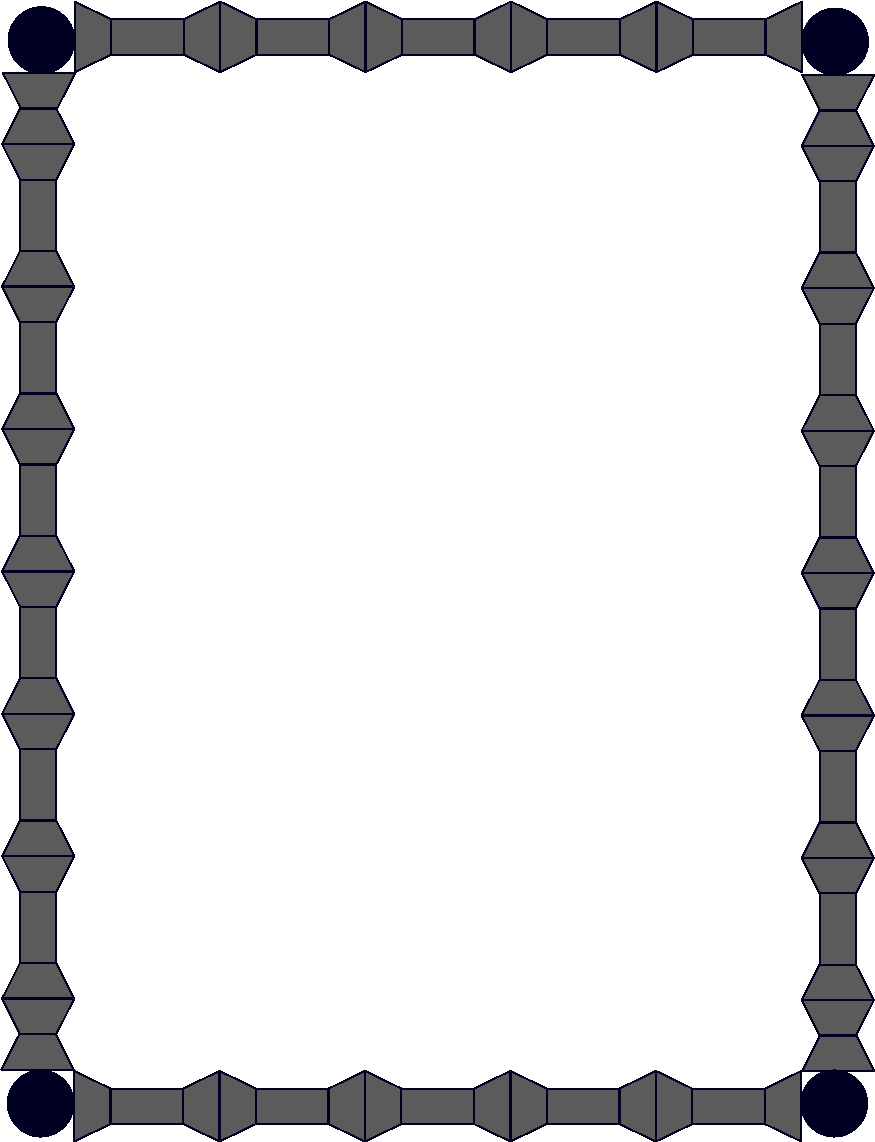 البعد عن لمس الأشياء العادية لأنها قد تحتوي جراثيم.
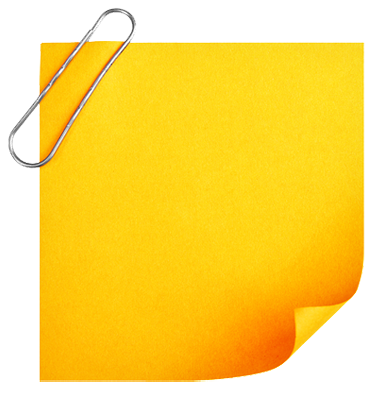 الفرق بين الوسواس القهري والتكرار في الأحوال العادية؟
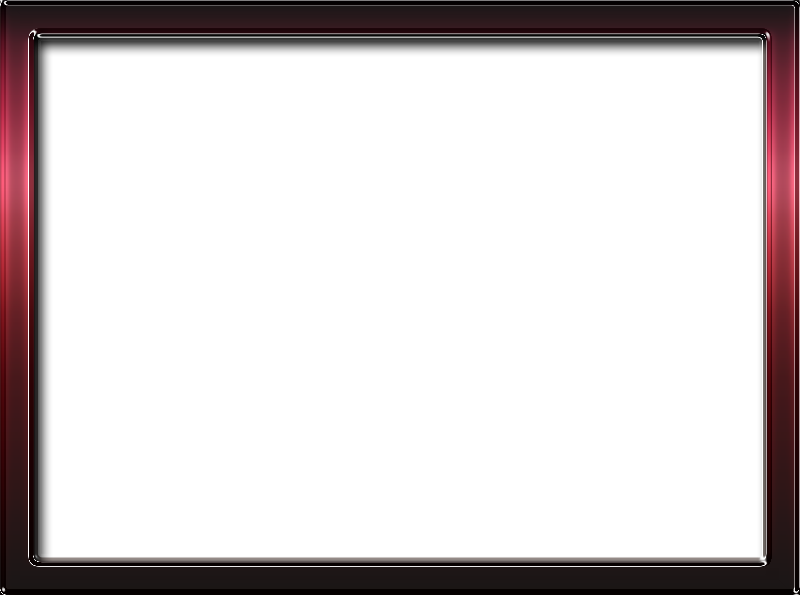 في الأحوال العادية من الطبيعي عند الشك أن أعيد صلاتي أو أتأكد من بعض الأشياء المهمة وهذا يحدث لغالبية الناس، أما مريض الوسواس القهري فإنه في كل صلاة يعيد صلاته مرات عدة أو يعيد كل وضوء عشرات المرات أو يكرر رقم معين أو فكرة معينة مئات المرات في الساعة الواحدة.
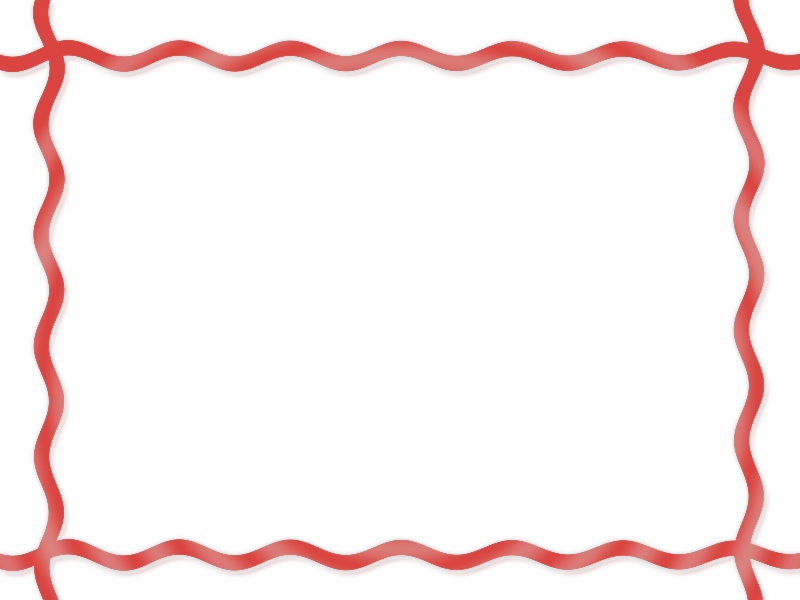 إثراء
هل الشخص المصاب بالوسواس القهري مريض عقلياً؟
كلا فالشخص الذي لا يدرك أن التصرفات والأفكار الخاطئة التي يشعر بها هي أشياء غير طبيعية هو شخص مصاب بمرض عقلي، ولكن يدرك معظم الأشخاص المصابون بالوسواس القهري أن تصرفاتهم غير عقلانية، ولذلك فإن الأشخاص المصابون بالوسواس القهري ليسوا مرضى عقليا.
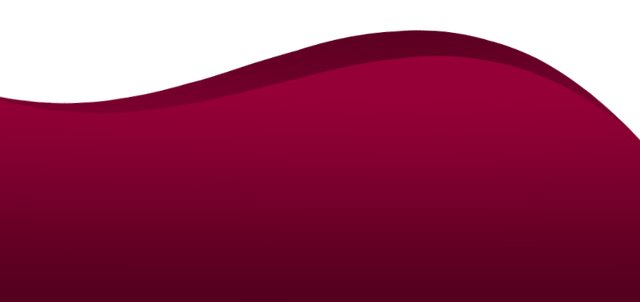 مفاهيم ومصطلحات؟
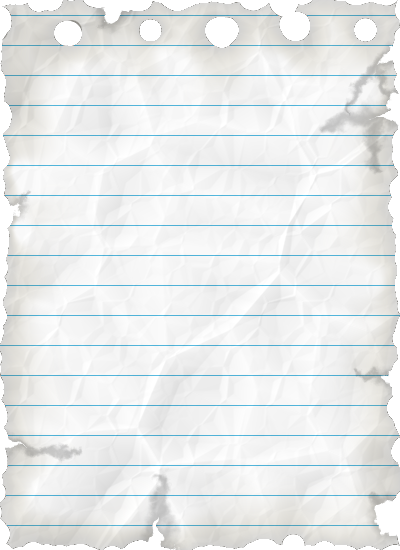 الاكتئاب: هو حالة من الحزن الشديد المستمر الذي ليس له سبب واضح.
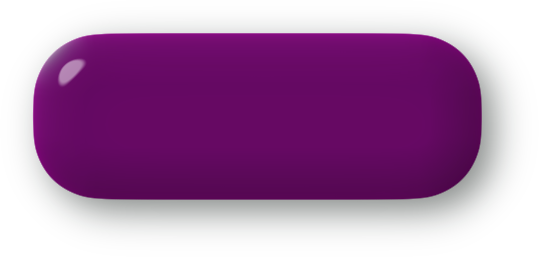 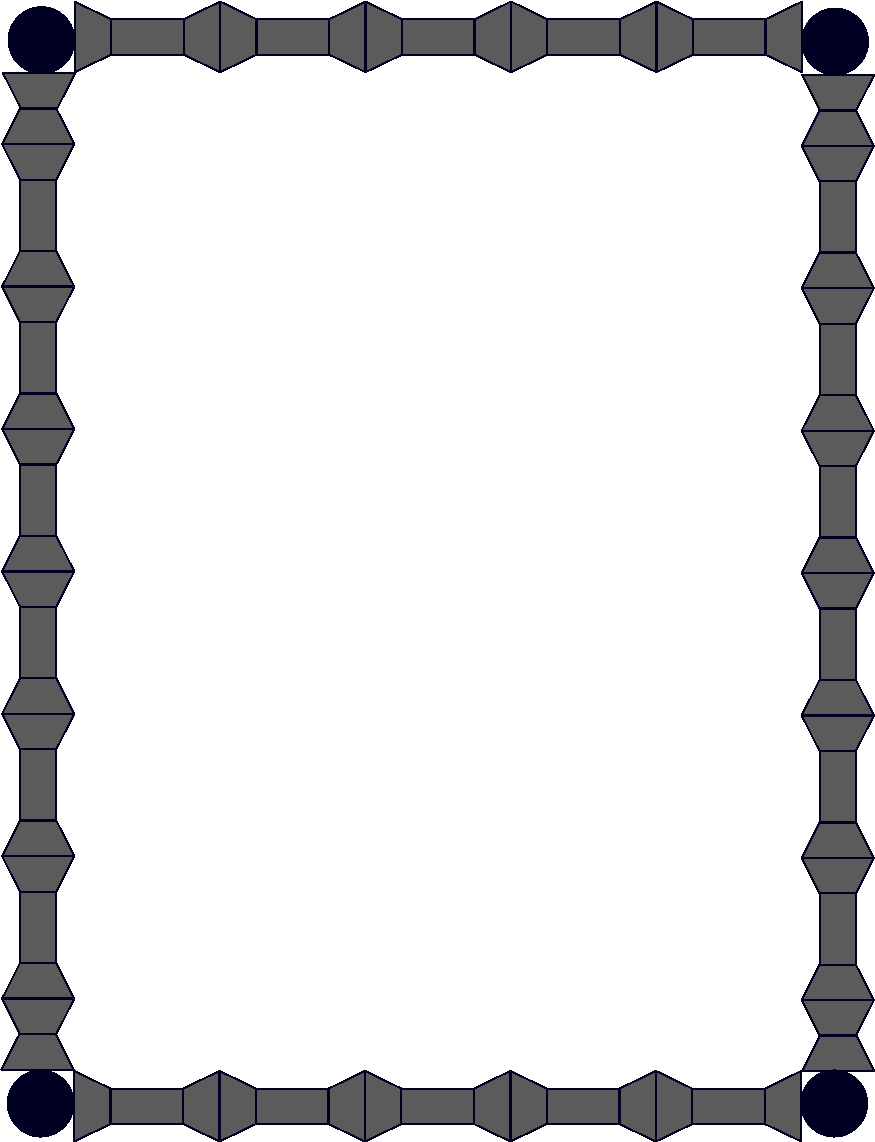 2- الاكتئاب
من أعراضه الملل من الحياة وفقدان الشهية وعدم الاهتمام بالأنشطة
المهمة والعزلة والانطواء والأرق (عدم القدرة على النوم) والصداع وصعوبة التركيز والحزن والبكاء
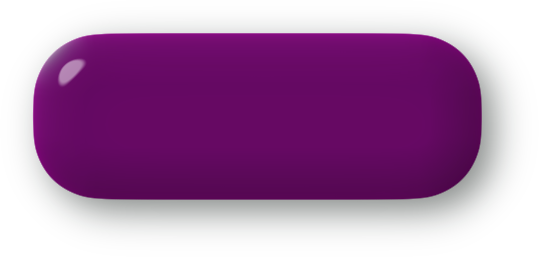 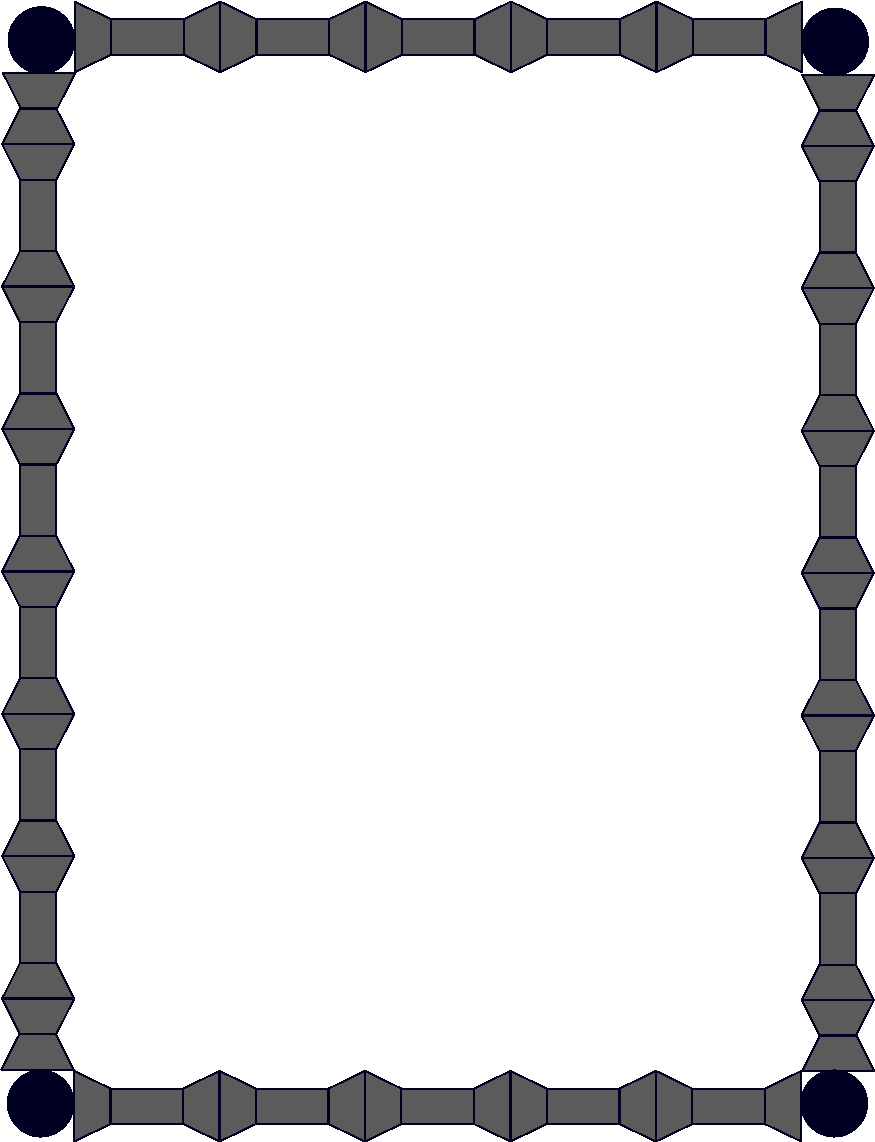 2- الاكتئاب
والإحساس بضيق في الصدر مع فقد المتعة وفقد الابتهاج بالأمور الباعثة للفرح والبهجة وقلة الاهتمام بالنظافة والهندام وربما التفكير بالانتحار أو الإقدام عليه.
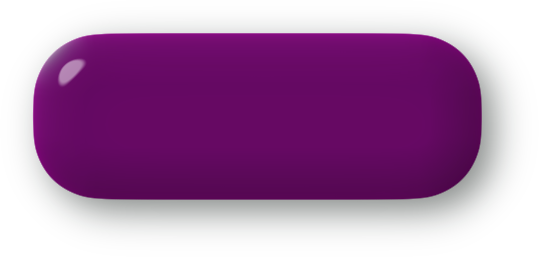 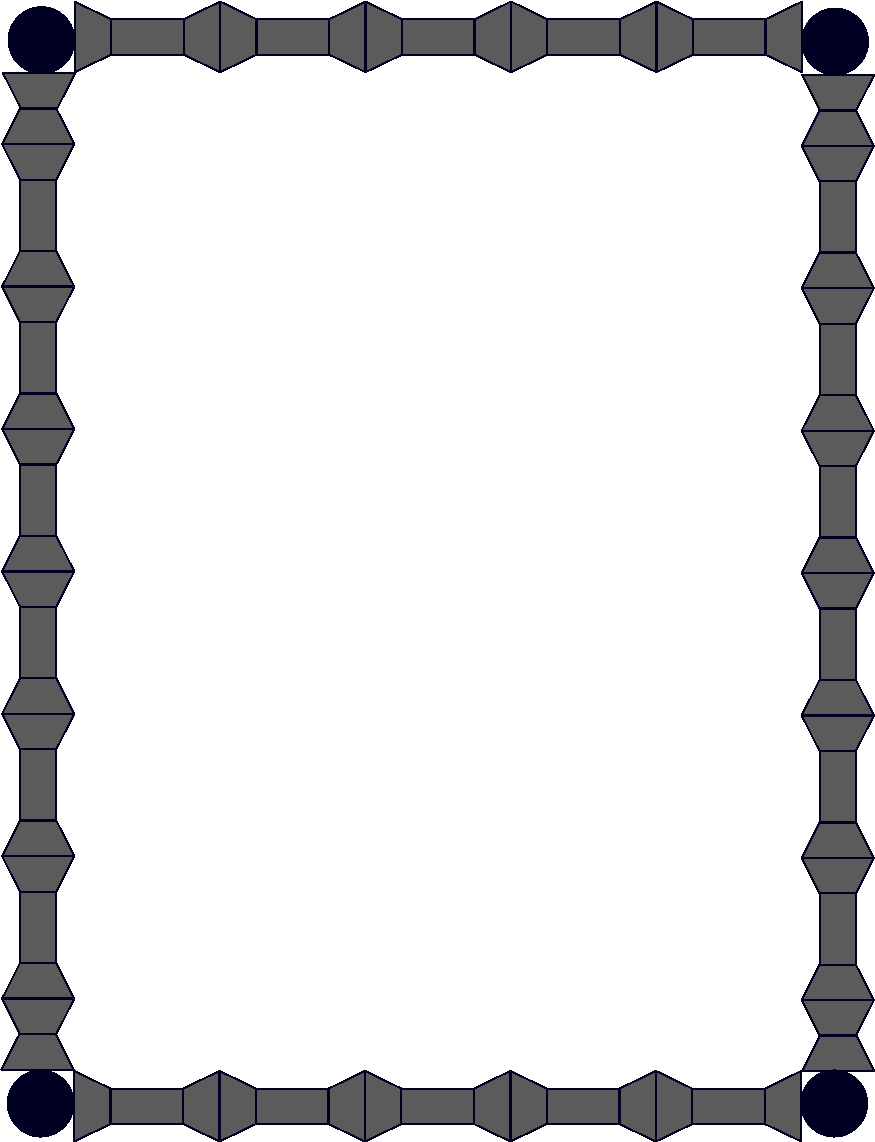 2- الاكتئاب
ملحوظة مهمة: عند تشخيص الاضطراب النفسي يجب أن يتولى هذه العملية المؤهل في المجال النفسي فقط.
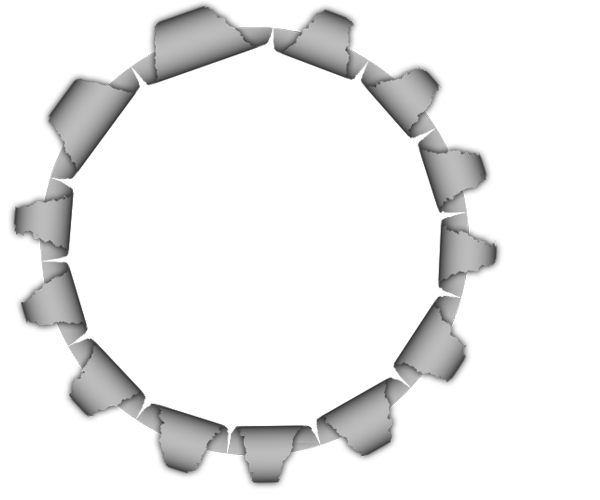 ما الفرق بين الحزن العادي والاكتئاب؟
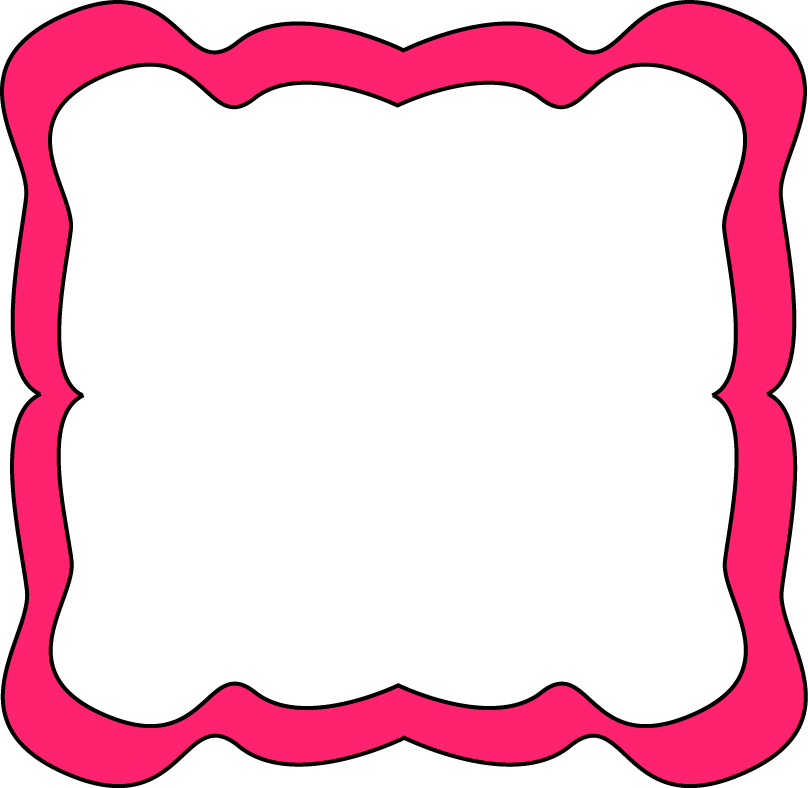 الحزن العادي يحدث لكل الناس ومن الطبيعي أن نحزن لبعض الوقت عند موت عزيز أو عند خسارة معينة أو عندما نقترف بعض الآثام أما الاكتئاب فهو حالة من الحزن الطويل تتميز بالخصائص الآتية:
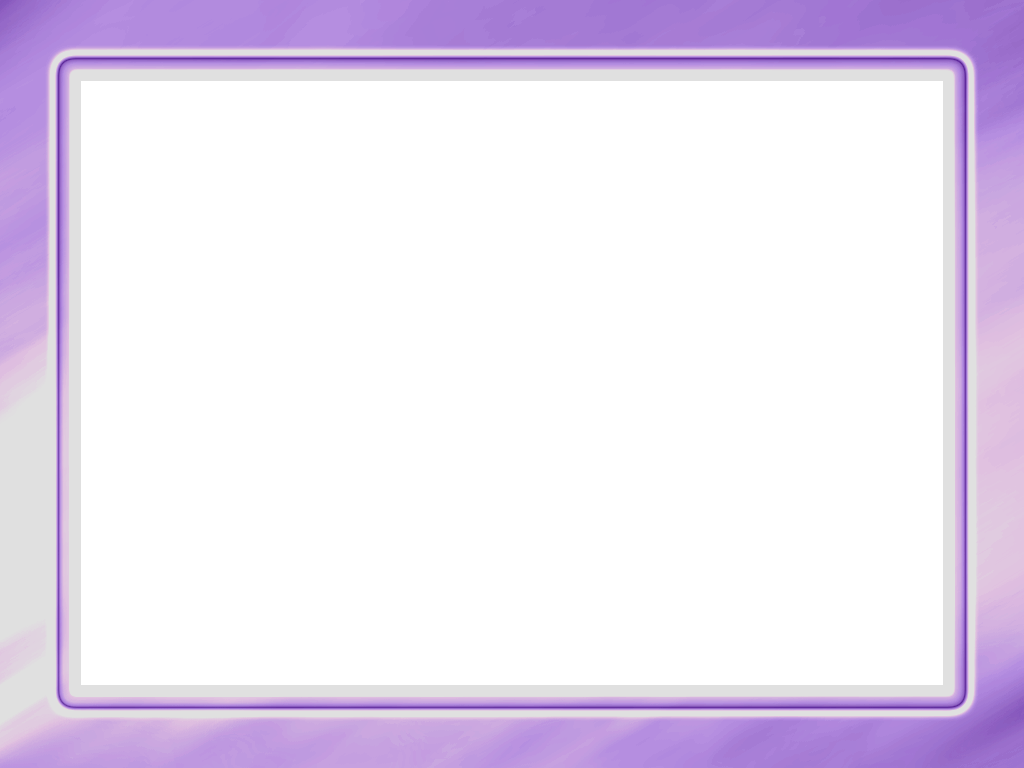 أكثر حدة (أشد من الحزن العادي)
 يستمر لفترات طويلة (أكثر من أسبوعين متواصلين)
 يعوق الفرد بدرجة جوهرية عن أداء نشاطاته وواجباته المعتادة (مثل: أن يتخلى الفرد عن الرياضة التي كان يحبها، يهمل نظافته بعدما كان مهتما بها، يتغيب أو يتأخر عن عمله بعدما كان مواظبا)